Викторина
« Космос»
ч
Чтобы глаз вооружитьИ со звездами дружить,Млечный путь увидеть чтобНужен мощный …
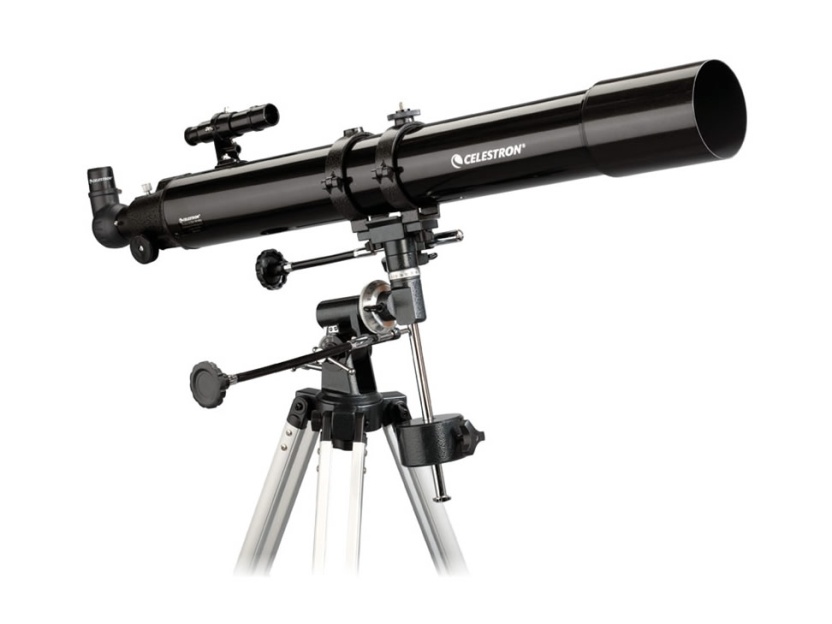 телескоп
Телескопом сотни летИзучают жизнь планет.Нам расскажет обо всемУмный дядя …
астроном
Астроном - он звездочет,Знает все наперечет!Только лучше звезд виднаВ небе полная …
луна
До Луны не может птицаДолететь и прилуниться,Но зато умеет этоДелать быстрая …
ракета
У ракеты есть водитель,Невесомости любитель.По-английски: «астронавт»,А по-русски …
космонавт
Космонавт сидит в ракете,Позабыв про все на свете —На орбите как назлоПоявилось …
нло
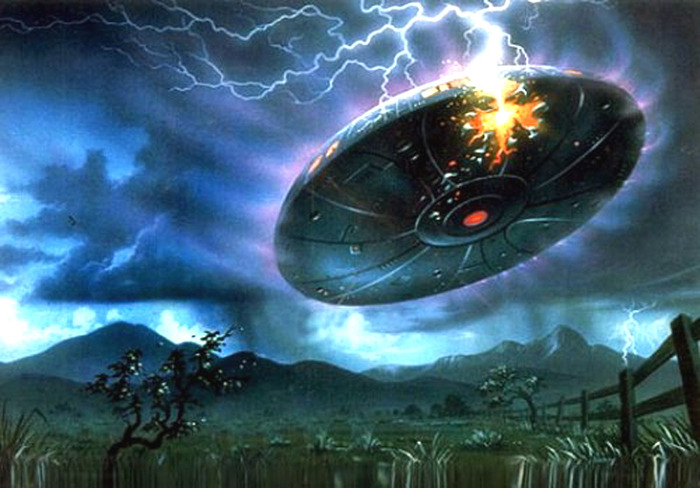 НЛО летит к соседуИз созвездья Андромеды,В нем от скуки волком воетЗлой зеленый …
гуманоид
Гуманоид с курса сбился,В трех планетах заблудился,Если звездной карты нету,Не поможет скорость…
света
Свет быстрее всех летает,Километры не считает.Дарит Солнце жизнь планетам,Нам — тепло, хвосты — …
кометам
Всё комета облетела,Всё на небе осмотрела.Видит, в космосе нора —Это черная …
дыра
В черных дырах темнотаЧем-то черным занята.Там окончил свой полетМежпланетный …
звездолёт
Звездолет - стальная птица,Он быстрее света мчится.Познает на практикеЗвездные …
галактики
А галактики летятВрассыпную как хотят.Очень здоровеннаяЭта вся вселенная!
Презентацию подготовила учитель ГБОУ СОШ № 2048г. МосквыМадоян Мария Степановна